Faith-Based Non-Profits and
Employment Law Exemptions
Presented By
Matt Stiles
mstiles@maynardcooper.com
AGENDA
Title VII (Federal Anti-discrimination) and Faith-Based Exemptions
FLSA and Faith-Based Exemptions
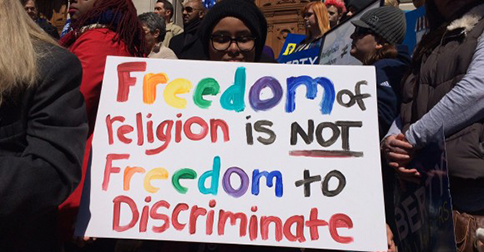 Protected Classes Under Federal Law and in Most States
Pregnancy
Citizenship
Genetic Information
Marital status
Sexual Orientation
Gender Identity
Race
Color
Religion
Sex
National Origin
Age
Disability
Military service
ARE ALL RACESPROTECTED?
Special Exemptions for Faith-Based Orgs Where Character of Org is Primarily Religious, not Secular
Bona Fide Occupational Qualifications: Religious Affiliation
Title VII for Faith-Based Employers
ARE ALL RACESPROTECTED?
Title VII Exemptions Generally
Employee Threshold:  Title VII only applies to employers with 15 or more employees
Based on all employees (FT, PT, temporary, etc.) 
No FTE calculation
ARE ALL RACESPROTECTED?
Title VII Exemptions Generally
Bona Fide Occupational Qualifications:  employers may consider religion, sex, or national origin bona fide factors in employment decisions if those factors are “a bona fide occupational qualification reasonably necessary to the normal operation of that particular business or enterprise.” 42 U.S.C. 2000e-2(e)(1) 
Available to any employer, not just faith-based orgs
Has been narrowly construed by courts
For faith-based orgs, BFOQ is only applicable where religion plays an extremely important part of the work environment and is applicable to the job or jobs at issue
ARE ALL RACESPROTECTED?
Title VII Rules for Faith Based Orgs
General Religious Exception: prohibition against religious discrimination does not apply to “a religious corporation, association, educational institution, or society with respect to the employment of individuals of a particular religion to perform work connected with the carrying on by such [entity] of its activities.” 42 U.S.C. 2000e-1(a)
“religious corporation, association, educational institution, or society” is not defined
Courts have considered: (1) the purpose/mission of the org; (2) ownership, affiliation, or source of funding for the org; (3) requirements placed on staff and members of the org (including faculty and students, if a school); and (4) the extent of religious practices in, or the religious nature of products and services offered by the organization
ARE ALL RACESPROTECTED?
Title VII Rules for Faith Based Orgs
Religious Educational Institutions:  may “hire and employ employees of a particular religion if the [entity] is, in whole or in substantial part, owned, supported, controlled, or managed by a particular religion or by a particular [organization], or if the curriculum of [the institution] is directed toward the propagation of a particular religion.” 42 U.S.C. 2000e-2(e)(2) 
Separate but similar to the General Religious Exception, above
Both the General Religious Exception and the Religious Educational Institutions Exception apply only to applicant and employment hiring/firing decisions involving religion, but no exception applies to other prohibited discrimination, or other employment decisions
ARE ALL RACESPROTECTED?
Constitutional Rights for Faith Based Orgs
Constitution’s Free Exercise Clause:  even before Title VII incorporated specified exceptions for religious orgs, the U.S. Supreme Court recognized that “the freedom to select the clergy” has “federal constitutional protection as part of the free exercise of religion against state interference.”  Kedroff v. St. Nicholas Cathedral, 344 U.S. 94, 116 (1952).
Court interpretations of this decision have lead to what is known as the “ministerial exception”
As applied by the courts, it allows religious orgs to select clergy without regard to Title VII’s prohibitions, but requires that employment decisions made regarding other positions within the organization comply with Title VII’s requirements and exceptions.
In general, to qualify as “clergy,” the job duties must include “teaching, spreading the faith, church governance, supervision of a religious order, or supervision of participation in a religious ritual and worship” Petruska v. Gannon Univ., 462 F.3d 294, 303-04 (3rd Cir. 2006)
ARE ALL RACESPROTECTED?
BFOQ and Religious Exemption Problems
BFOQs rarely apply across all jobs throughout an organization
Some jobs inherently have different essential functions that don’t require the same sex, religion, national origin, etc.
How we define the essential functions of the job and how those essential functions are necessary to the core mission of the organization will determine whether we can assert the BFOQ
ARE ALL RACESPROTECTED?
FLSA Exemptions for Faith Based Employers
FLSA Coverage – Two Tiered:
Part One:  Enterprise Coverage:  “As a general matter, non-profit organizations are not covered enterprises under the FLSA unless they engage in ordinary commercial activities that result in sales made or business done that meet the $500,000 threshold.”
Looks at gross receipts of sales/business done, and other “revenue producing activities”
Activities that are “charitable in nature” are not “considered ordinary commercial activities” and “do not establish enterprise coverage”
ARE ALL RACESPROTECTED?
FLSA Exemptions for Faith Based Employers
FLSA Coverage – Two Tiered:
Part Two:  Individual Coverage:  Even where an organization is not a covered “enterprise” under FLSA, it may still be obligated to comply with the FLSA for any employee who is engaged in “interstate commerce”
Ownership of assets/locations must not cross state lines
Employee duties/responsibilities remain within one state
Moves no goods, persons or things across state lines
Do not actively solicit donations from out of state
Do not travel outside the state for business purpose
Do not accept referrals from out of state
DOL will not assert individual coverage of “an employee, who on isolated occasions spends an insubstantial amount of time performing [out of state] work”
ARE ALL RACESPROTECTED?
FLSA Exemptions for Faith Based Employers
FLSA Ministerial Exemption:  DOL’s Wage and Hour Division Field Operations Handbook, Section 10b03(b) embraces the constitutional “ministerial exemption” when it provides, “Persons such as nuns, monks, priests, lay brothers, ministers, deacons, and other members of religious orders who serve pursuant to their religious obligations in the schools, hospitals, and other institutions operated by their church or religious order shall not be considered to be ‘employees’” for purposes of FLSA
	See also Dole v. Shenandoah Baptist Church, 899 F.2d 1389 (4th Cir. 1990)
ARE ALL RACESPROTECTED?
FLSA Exemptions for Faith Based Employers
FLSA Houseparent Exemptions:
Usually are “non-exempt” and are not eligible for a white collar exemption (Executive, Administrative, Professional)
Section 213(b)(24) Houseparent Exemption is problematic for today’s foster homes because (1) the entity claiming the exemption must be a nonprofit educational institution that is state accredited for education; (2) children must live “on campus” in group homes; (3) children must be “orphans” (defined as: both natural parents are deceased); and houseparents must be married and paid at least $10,000 annually
Residential Care Facilities: Reasonable Agreement is best practice authorized by 29 C.F.R. § 785.23 and July 27, 2004 Opinion Letter (FLSA2004-7)
Agreement must be in writing and signed by employer and houseparents
Exclude from compensation sleeping periods of not more than 8 hours, bona fide meal periods, and scheduled free time
Employee resides on premises for at least 120 hours or 5 consecutive days or nights
Employee has private quarters in a homelike environment
Similar rules for relief houseparents who work 1 to 3 nights; relief and regular houseparents do not work together for more than 1 hour per day; private quarters for sleeping; compensated for at least 8 hours in each 24 hour period of relief
ARE ALL RACESPROTECTED?
BEST PRACTICES FOR PRESERVING/ASSERTING YOUR RELIGIOUS EXEMPTIONS
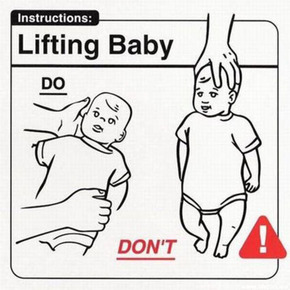 Explaining Your Employment Practices
You don’t have to explain it:  
“We do not comment on confidential personnel matters.”
Hiring decisions are personal, circumstance-specific, and confidential

You can take the high road:  
“This organization complies with all applicable federal, state, and local [employment] non-discrimination laws.”
Using a religious exemption or BFOQ is compliance!!!
ARE ALL RACESPROTECTED?
Profess Your Mission
Is your faith-based mission clearly stated in your articles of incorporation?
Does it appear in your by-laws?
Is it prominently displayed on your website?
Is it page 1 of your Employee Handbook?
Is it framed, engraved, or otherwise displayed in your greeting area?
Is it contained in your job descriptions?
Is it the subject of performance appraisals?
Embrace/Preserve Your FLSA Immunity
NOT Commercial Activities
Soliciting and receiving donations, even over $500,000, is not a commercial activity
Providing food, clothing, shelter, love, counseling, ministry, recreation, compassion, are not commercial activities, even where $ is spent to do so
Preaching the gospel, witnessing, proselytizing, are not commercial activities
Embrace/Preserve Your FLSA Immunity
Commercial Activities
Selling goods or services in excess of $500k (gross, annually) for which revenue is received and competitors providing comparable goods or services are doing so for profit
Thrift shops
Agricultural operations
Fundraising sales (wrapping paper, candy bars, cookies, etc.)
Light manufacturing or work programs
Embrace/Preserve Your FLSA Immunity
Commercial Activities
If you have commercial activities, consider separating them from the non-profit corporation
Separate Tax ID
Separate Executive Director
Separate Board Members
Non-profit might still hold the assets (the store, the land, the vehicles) and lease those to the separate org at nominal rates on the condition of receiving “donations”
Other Sources of Anti-Discrimination Rules for Faith-Based Org Considerations
ARE ALL RACESPROTECTED?
Grants
Insurance contracts
State and federal contracts
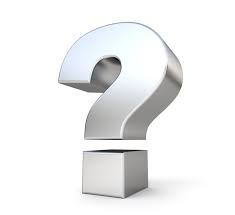 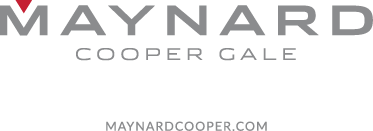 Presented By
Matt Stiles
mstiles@maynardcooper.com
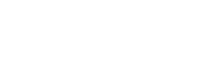